African Development Bank
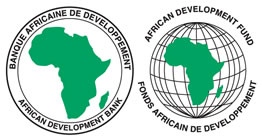 AFRICAN DEVELOPMENT BANK GROUP’S SUPPORT TO AFRICAN COUNTRIES AND THE PRIVATE SECTOR IN RESPONSE TO COVID-19
Dr. Babatunde Omilola 

Manager, Public Health, Security and Nutrition Division
African Development Bank Group
1
OUTLINE
Status of Africa’s health system
COVID-19 pandemic context in Africa
AfDB’s overall response to the COVID-19 pandemic
Total volume of package announced by the AfDB
AfDB’s support to the private sector
2
STATUS OF AFRICA’S HEALTH SYSTEM
Africa’s health system is getting overstretched with the increasing number of cases on the continent. The continent faces enormous challenge in the areas of health infrastructure, health financing and workforce
The current density of physicians per 1000 population stands at 0.2 in Africa compared to 0.8 in South Asia and 2.2 in Latin America and the Caribbean
Africa only spent 5.2% of GDP on healthcare (2017)
Nurses and Midwifes density per 1000 population stands at 1.0 in Africa compared to 1.7 in South Asia and 4.7 in Latin America and the Caribbean
Less than 30% of the counties in the region are able to meet the target of 2.3 health worker per 1000 people, which was set by the WHO
COVID-19 PANDEMIC CONTEXT IN AFRICA
The COVID-19 pandemic is already having catastrophic impact on African countries in the areas of health, humanitarian and general economy

The continent is estimated to lose about 5-10% of its GDP as commodity prices and revenues from tourism, trade and remittances continues to shrink

Given the severity of this pandemic, the World Health Organization (WHO) has called on the international community including Development Finance institutions to support Africa in containing, mitigating and properly responding to COVID-19
4
COVID-19 SITUATION REPORT IN AFRICA AS AT 27 APRIL 2020
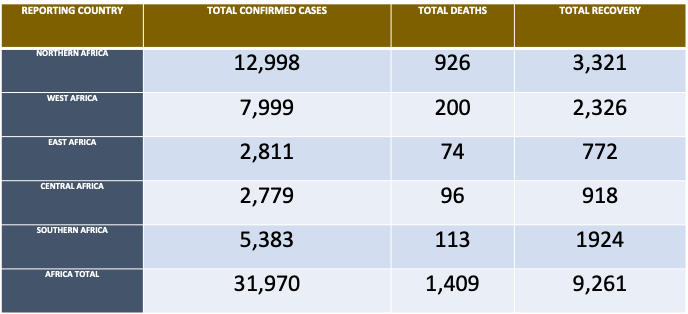 STATUS OF EMERGENCY PREPAREDNESS AND RESPONSE IN AFRICA
45 countries have taken legislative action to address the coronavirus

These include legislative action (passage of laws and regulations, orders/decrees), executive orders/decrees, and other practices that have not been codified
Screening and Testing
44 countries in the African region can now test for COVID-19. At the start of the outbreak only two could do so.
8 countries are conducting mass screening and testing 
11 countries have instituted mandatory public use of face mask
Social distancing measures
All countries have either fully or partially prohibited gatherings
Movement restrictions
26 countries have imposed night time curfews
17 countries are on partial lockdowns
20 countries on total lockdown
Travel restrictions
43 countries have imposed full border closure
Most member states have imposed mandatory quarantine for all travellers or travellers arriving from high risk countries
Some countries still allow cargo, frights and emergency transport into and out of the country
Socio-economic measures
30 countries across the region now having a total of 68 active social assistance programs
In the past 2 weeks, 6 countries in Sub-Saharan Africa (Chad, Malawi, Nigeria, Sao Tome, Sierra Leone and Zimbabwe) have introduced or adapted social protection programs to cushion firms and workers against losses in income
AfDB’S OVERALL RESPONSE TO THE COVID-19 PANDEMIC ACROSS THE CONTINENT
The Bank’s overall response mechanism to this pandemic is consolidated into three separate strategies

1. Ensure the supply of emergency materials-- Immediate term response (April – June 2020)

2. Boost local production of essential supplies- Short-term response (June to December 2020)

3. Develop Africa Health Defense System- Medium to long term, High 5#5 Strategy (2020-2025)
7
TOTAL VOLUME OF PACKAGE ANNOUNCED
General response measures announced by the Bank include:

The COVID-19 Response Facility (CRF): This facility will make available up to USD 10 billion in 2020 to help African countries and their private sector to respond to the COVID-19 crisis

The Facility entails about USD 5.5 billion for sovereign operations in African Development Bank (ADB) countries, and USD 3.1 billion for sovereign and regional operations for countries under the African Development Fund (ADF), the Bank Group's concessional arm that caters to low income countries.

An additional USD 1.4 billion will be devoted to private sector operations

The CRF will allow African countries to apply for the support that best meet their needs, including funding COVID-19 response measures and maintaining essential government operations through the crisis period. It gives due consideration to the growing risk of debt distress in many African countries.
8
TOTAL VOLUME OF PACKAGE ANNOUNCED cont..
The "Fight COVID-19” social bond issued this year by the Bank has raised US$3 billion, the largest social bond ever launched in capital markets. The resources will go towards providing facilities and responses aimed at lessening the severe economic and social impact of the virus in the Bank’s regional member countries.

The Bank is preparing 6 Emergency Regional Public Good operations valued at USD 98 Million ADF grant for West Africa, East Africa, Southern Africa, Central Africa, the Africa CDC under the leadership of the Africa Union and the G5 Sahel countries (Burkina Faso Chad, Mauritania, Mali and Niger). 

The Board of the Bank also approved USD 2 million emergency assistance to WHO to contain the pandemic in Africa.
9
AFDB’s SUPPORT TO THE PRIVATE SECTOR
The African Development Bank Group views its support for private sector development as the principal means to fulfil its mandate to “contribute to health development and social progress of its regional member countries

The Bank’s 1964 Charter, calls for the Bank “to promote investment in Africa of public and private capital in projects or programs designed to contribute to the economic development or social progress of its regional member countries.

The private sector is surprisingly large and already plays an important role in Africa’s healthcare sector. 

This is why the Bank is fully committed to incentivize the Private Sector to boost Africa’s response to the COVID-19 pandemic. This approach focuses on three different dimensions.
10
INCENTIVIZE THE PRIVATE SECTOR TO BOOST AFRICA’S MEDICAL SUPPLY CHAINS
Firstly: The Bank will support ten eligible and viable local SME manufacturers in each region (North, South, East, Central, West Africa and Nigeria) to swiftly transform their manufacturing capabilities to produce simple products (e.g. medical masks, alcohol-based sanitizers)

The support will be through financing, creation of enabling environments, and coordinating off-take agreements with governments. Through an effective “One Bank” approach, sectors will work closely with Country offices and Regional Hubs in developing these fast-tracked non-sovereign operations (NSOs).

Secondly: The Bank will work with existing Private Equity (PE) clients to channel up to 25% of the already committed ADB’s financing into viable healthcare and pharmaceutical companies.

The Bank has active financing in private equity funds that are investing in 16 Pharmaceutical companies across all regions of the continent. 

The Bank will negotiate with Fund Managers the financial implications of increasing private equity funding into these viable companies. The financial gap will be covered from CRF resources earmarked for NSOs.

Thirdly: The Bank will negotiate with Financial Intermediaries (FIs) to enhance their on-lending from ADB’s committed Lines of Credit (LoC), trade finance and guarantees to small and medium sized pharmaceutical and medical supplies companies.
11
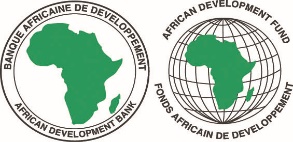 THANK YOU FOR YOUR ATTENTION
12